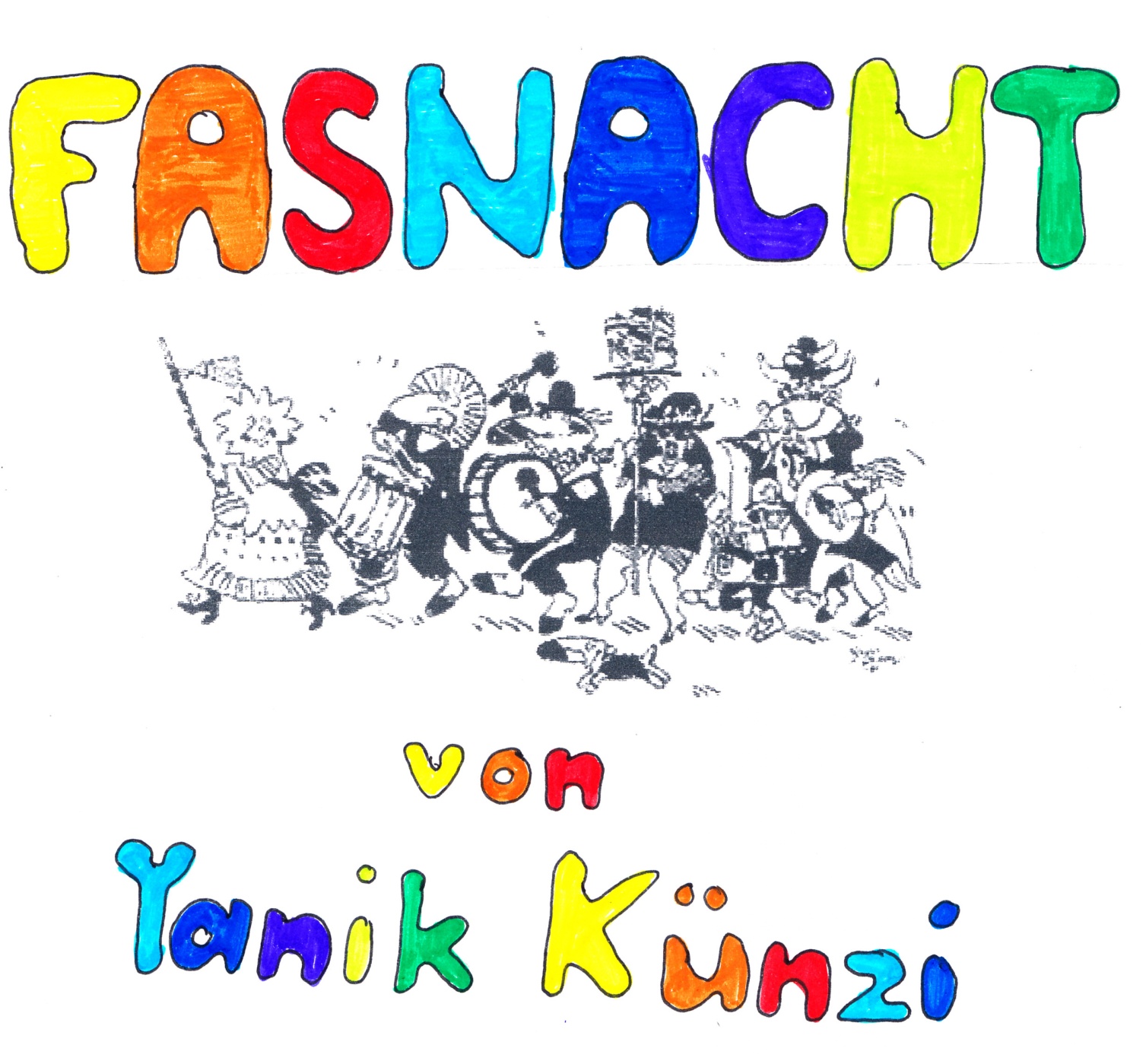 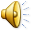 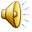 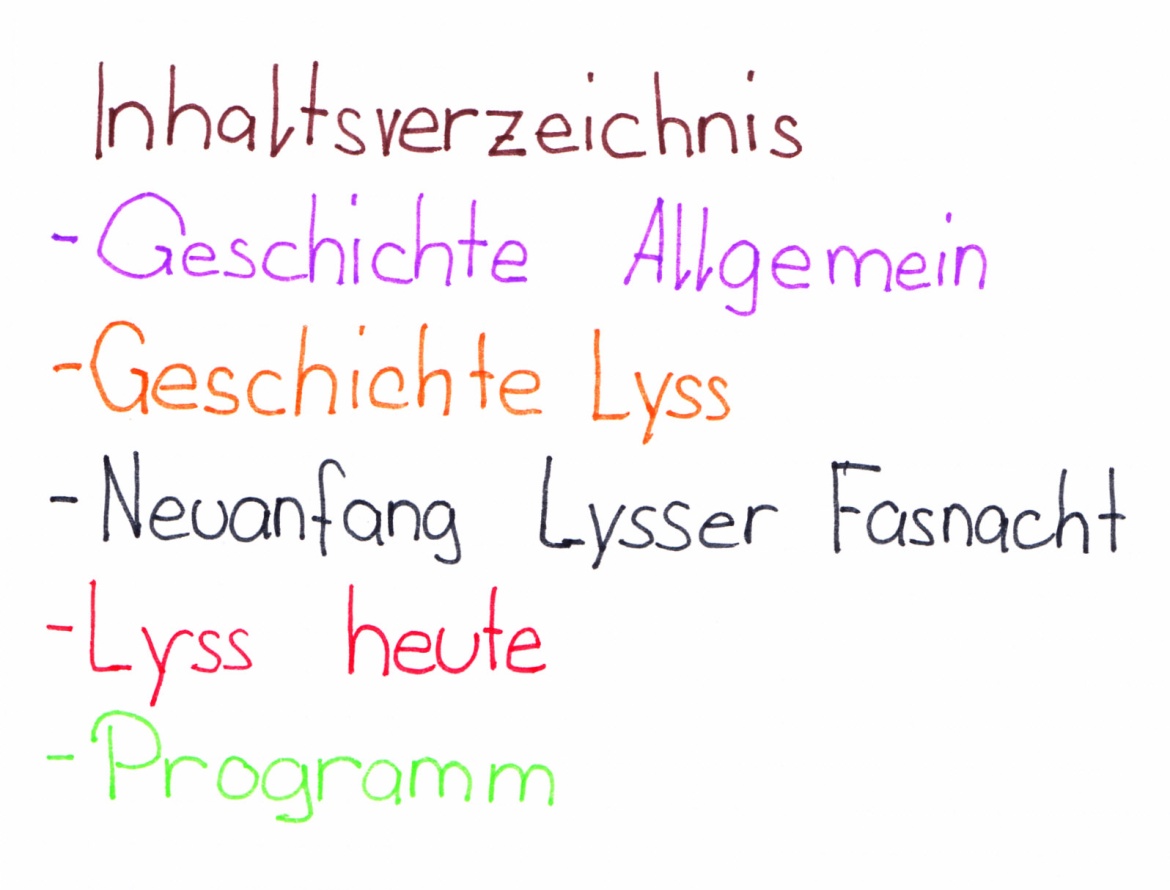 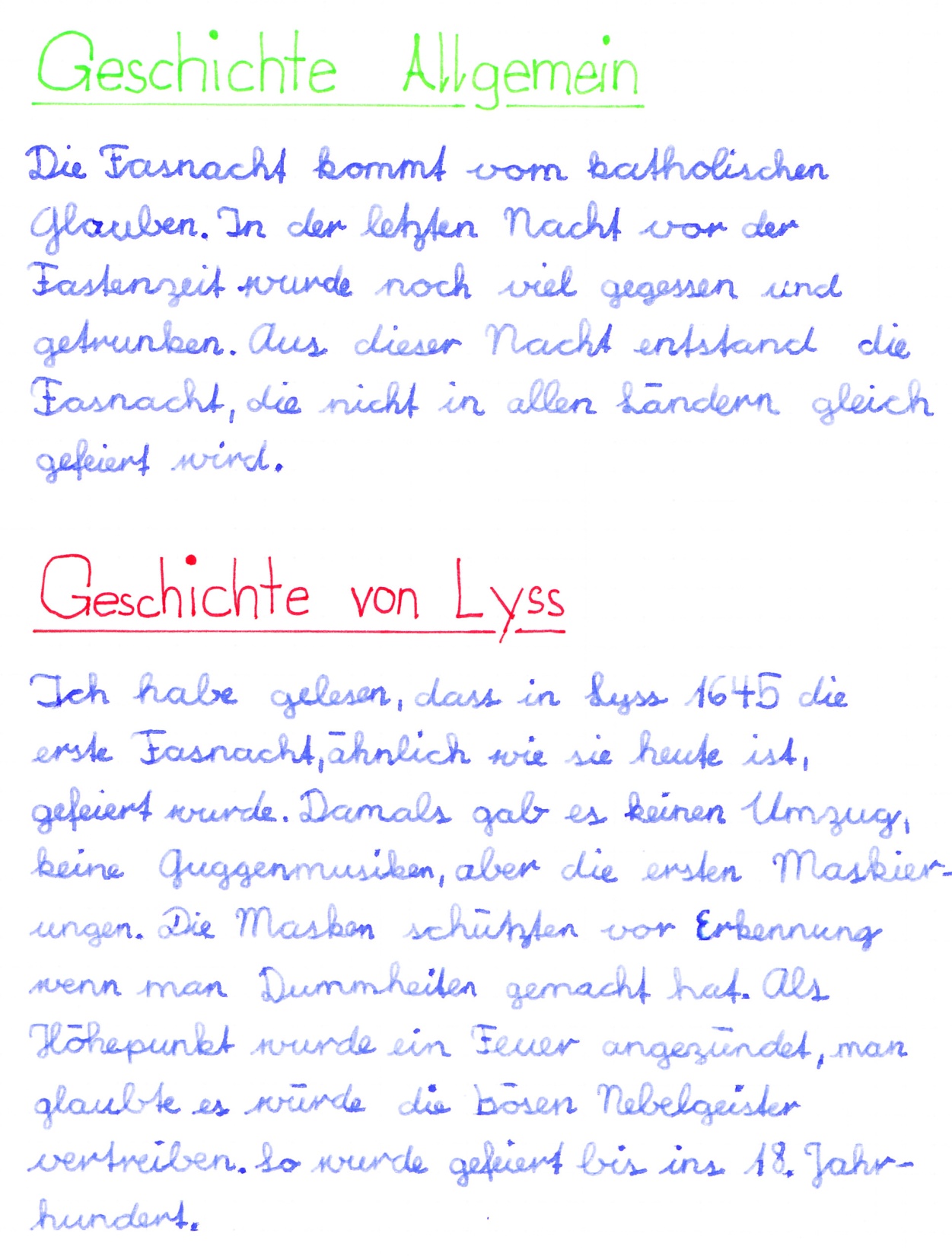 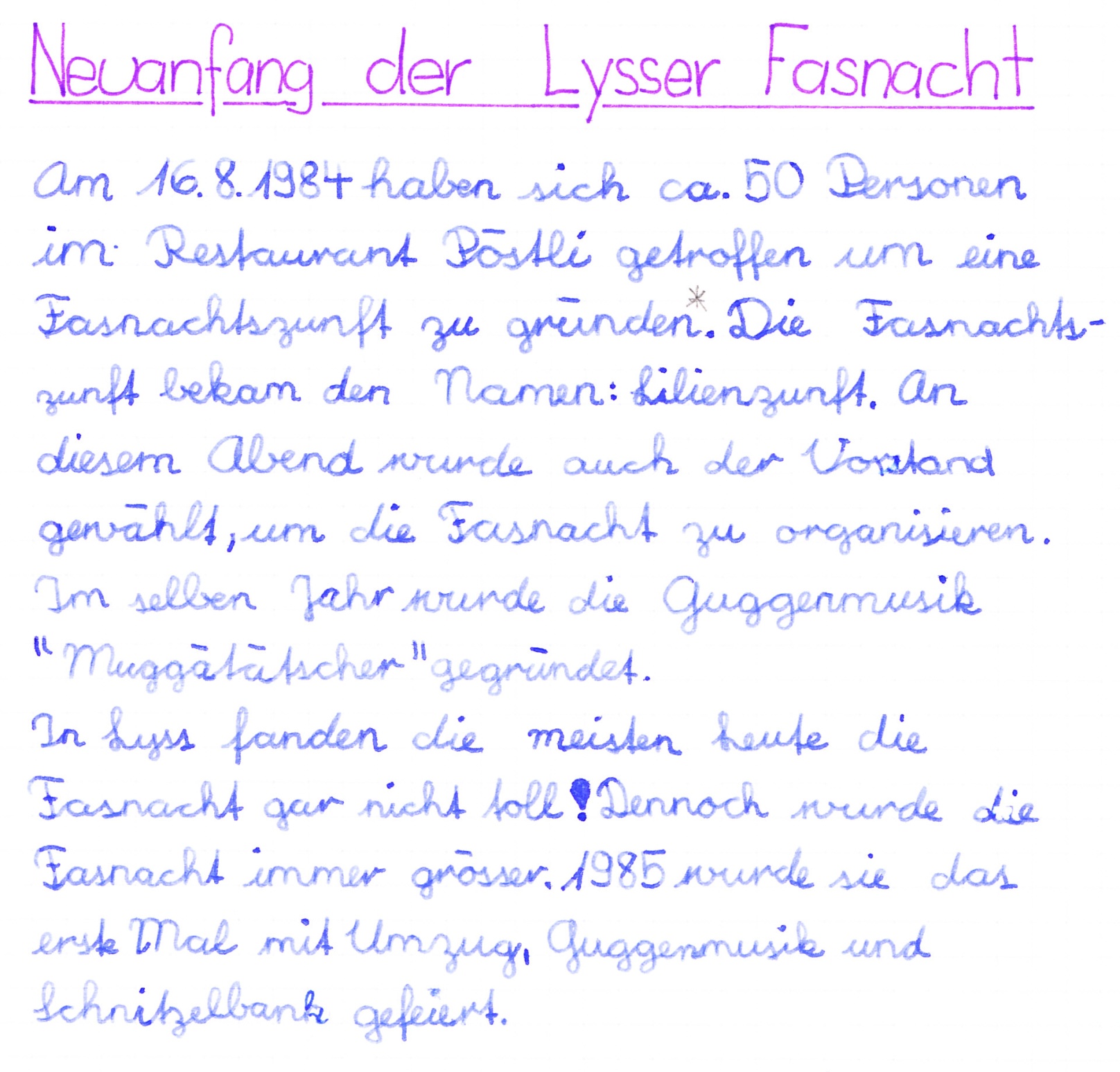 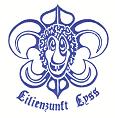 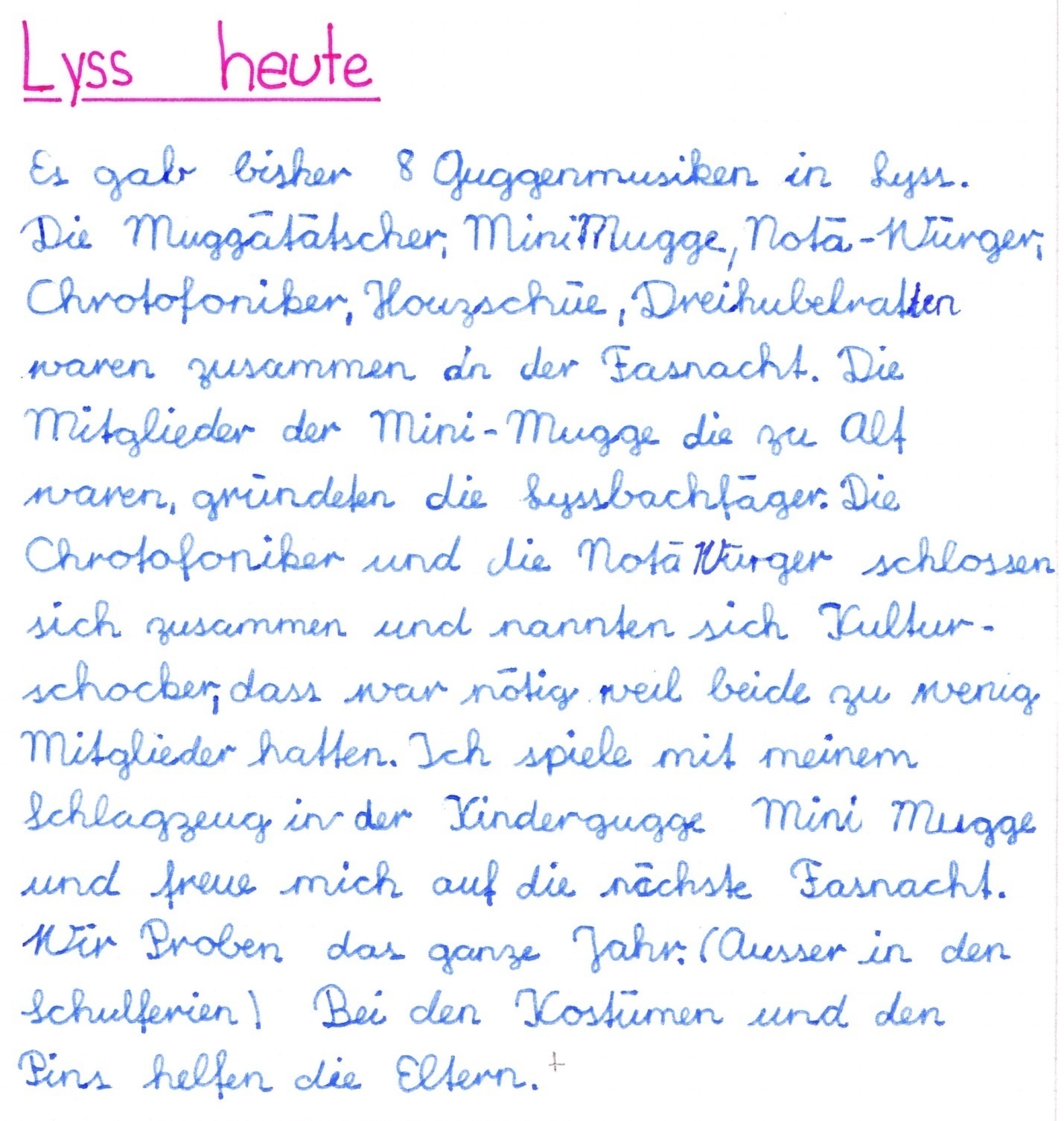 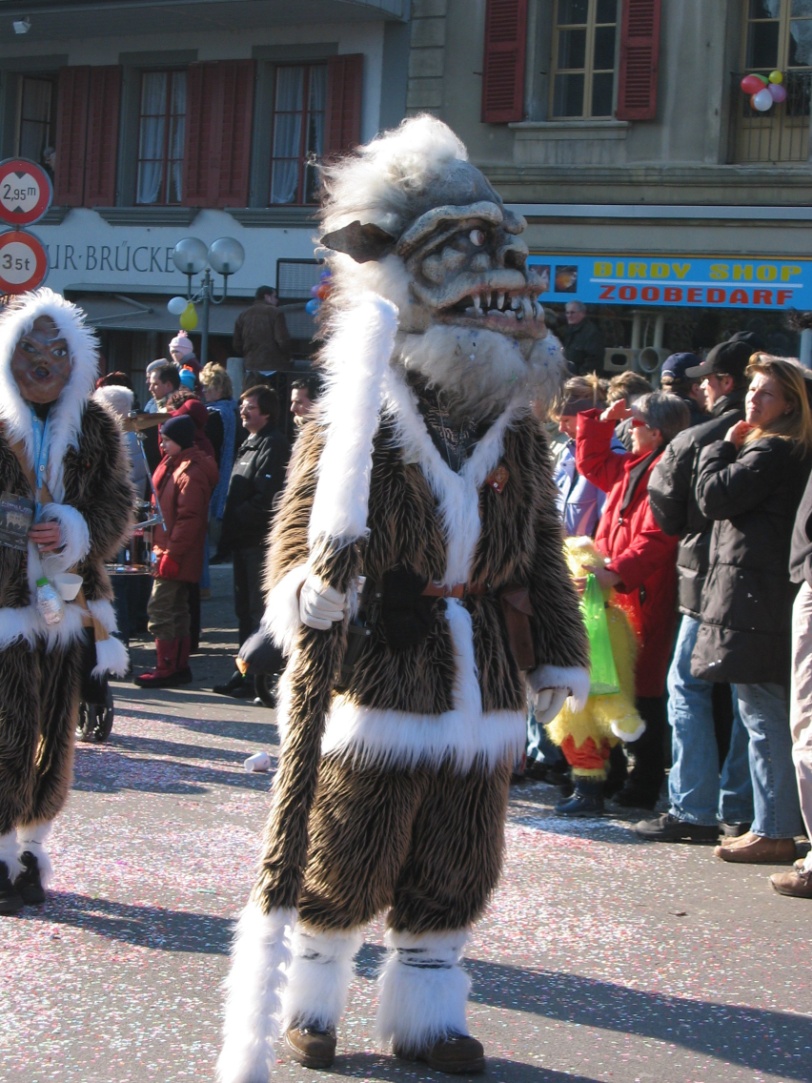 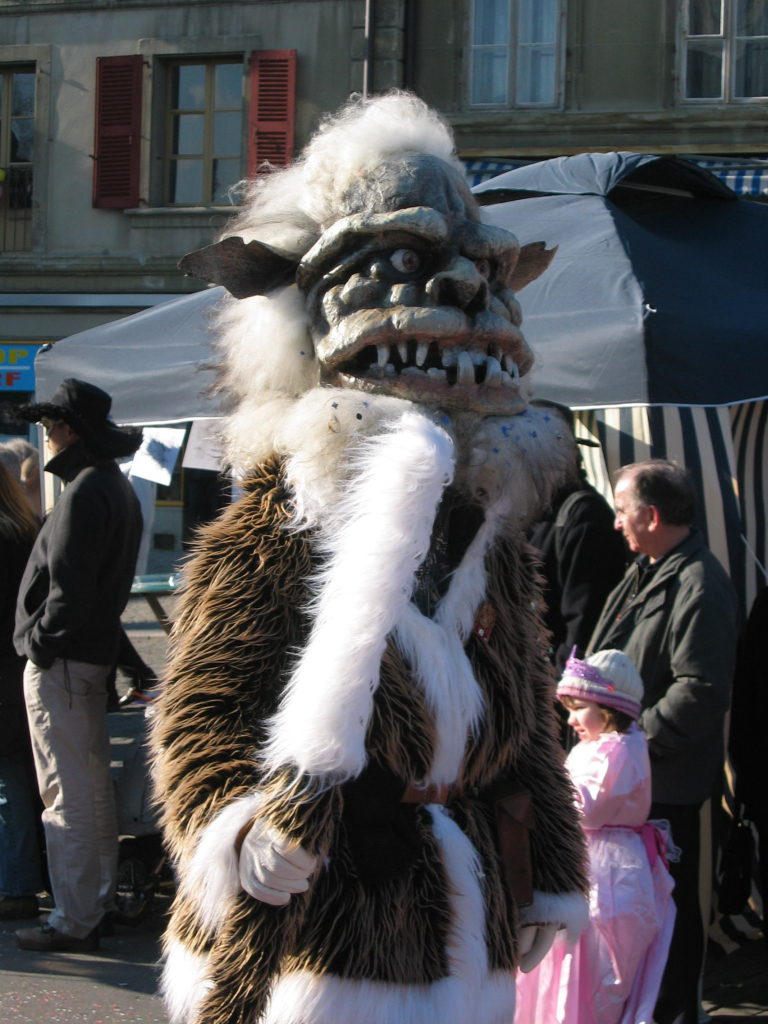 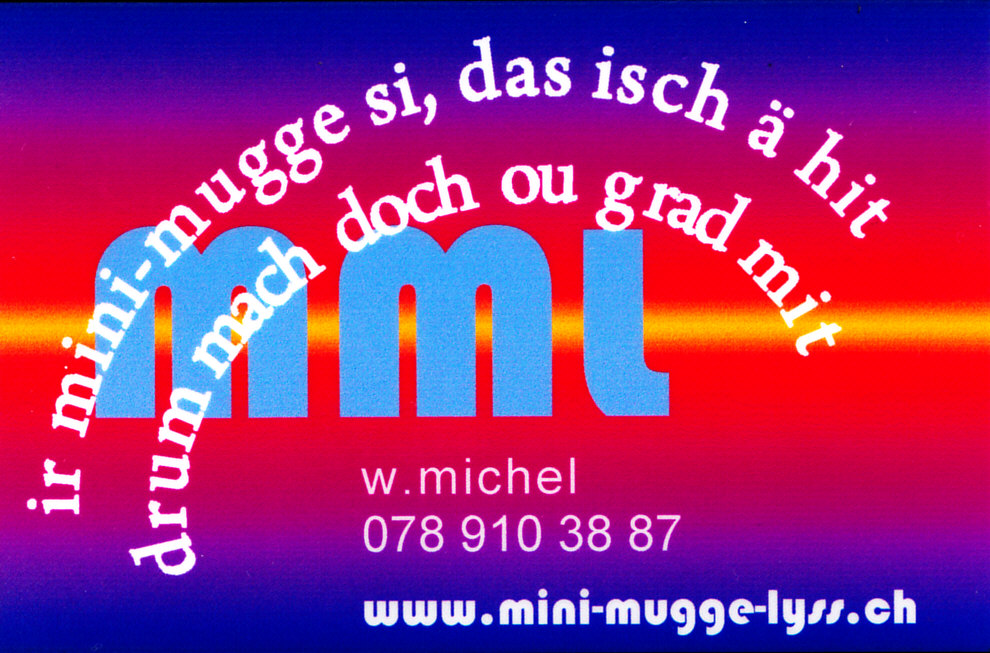 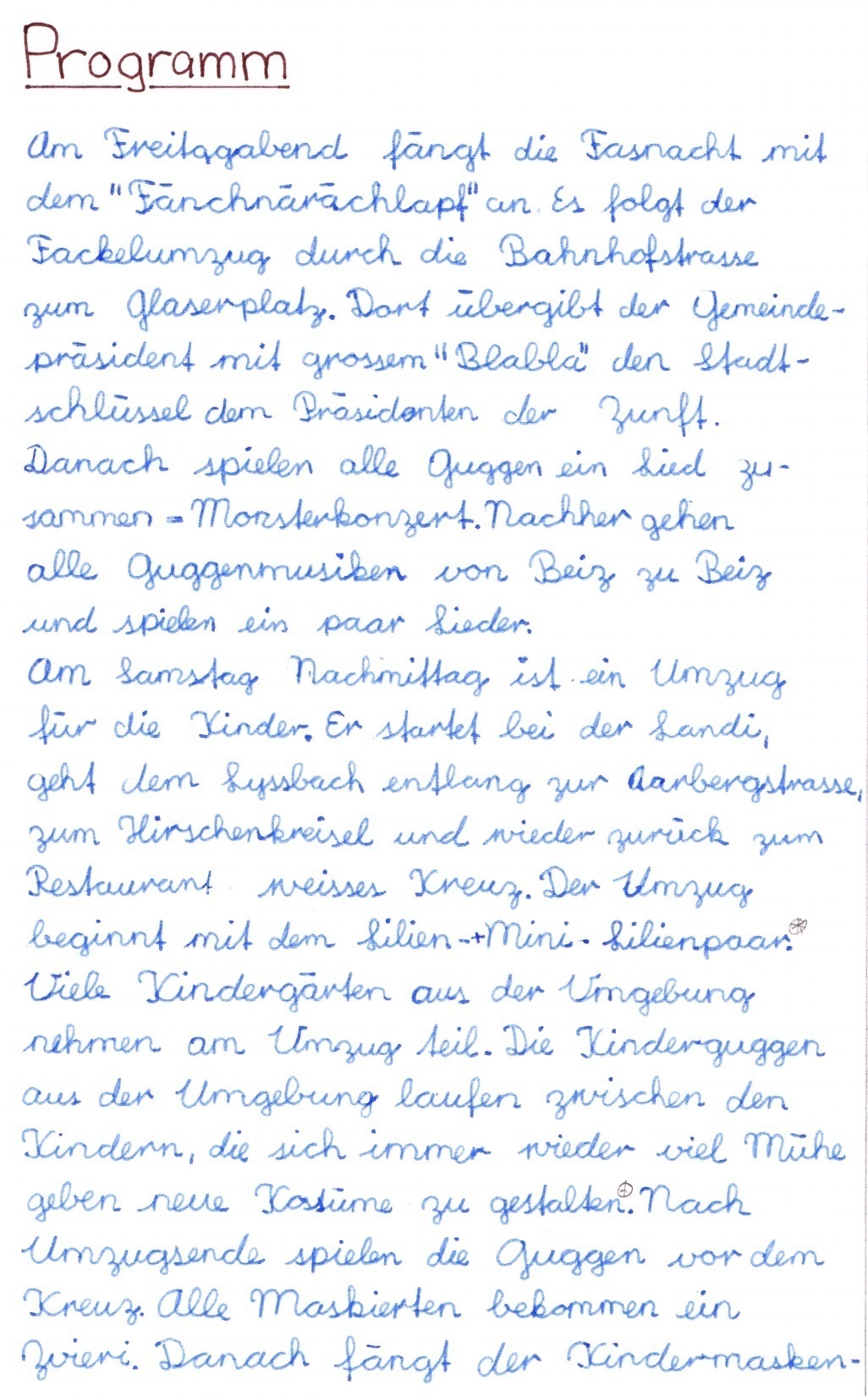 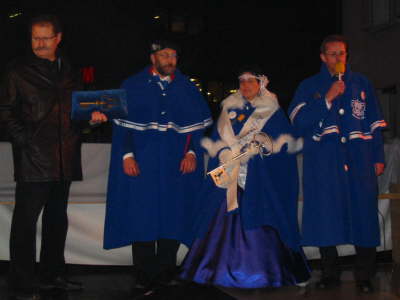 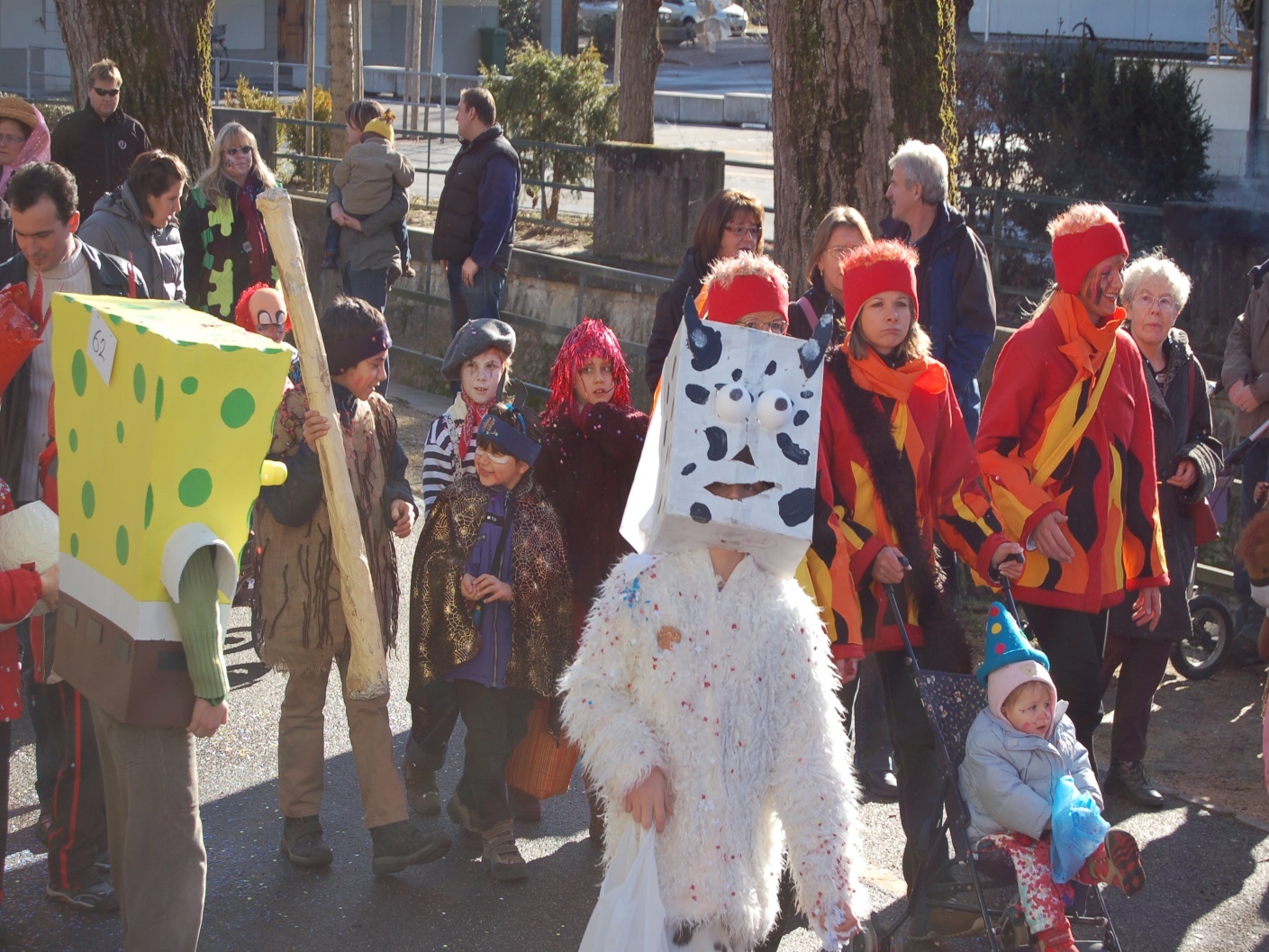 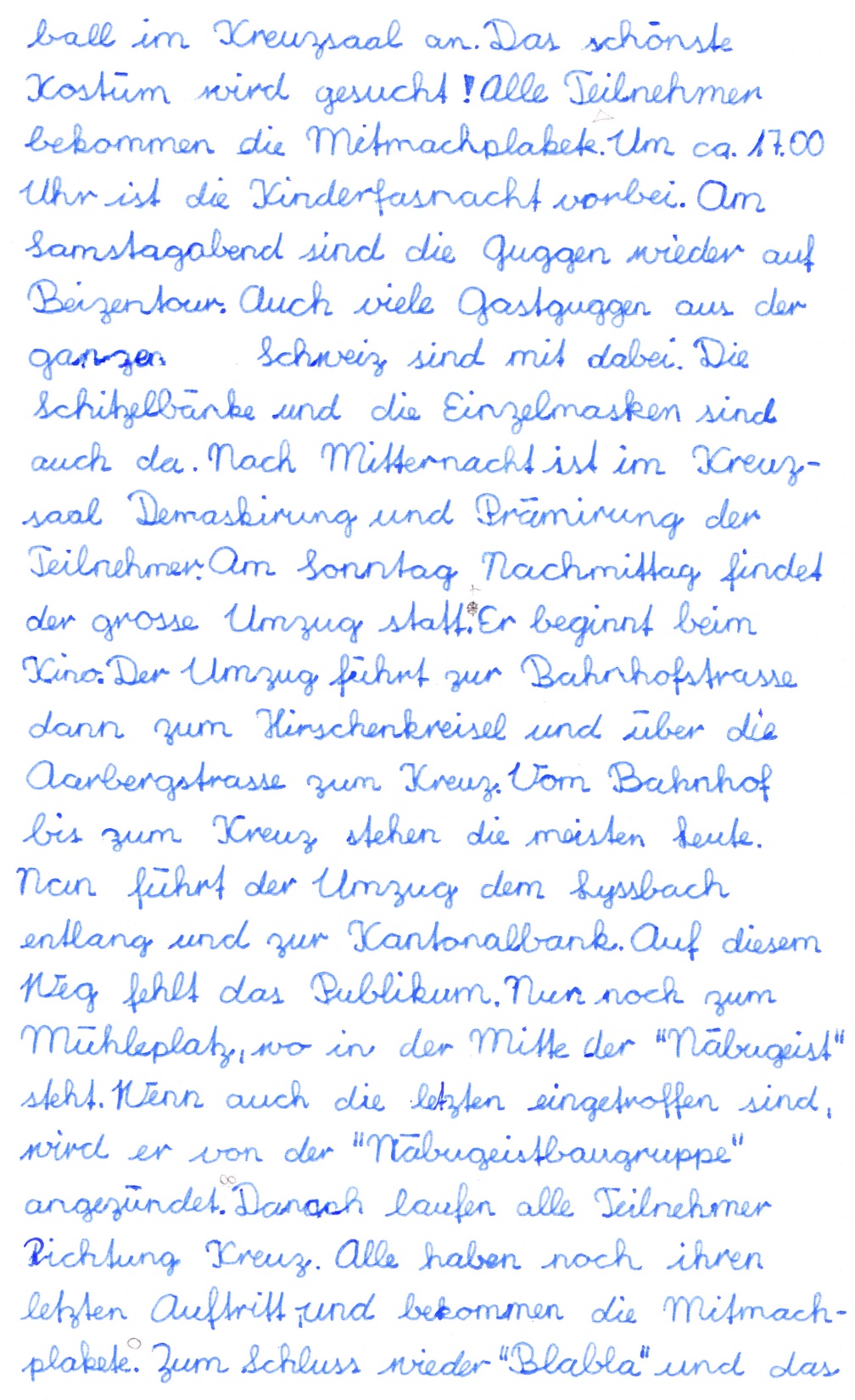 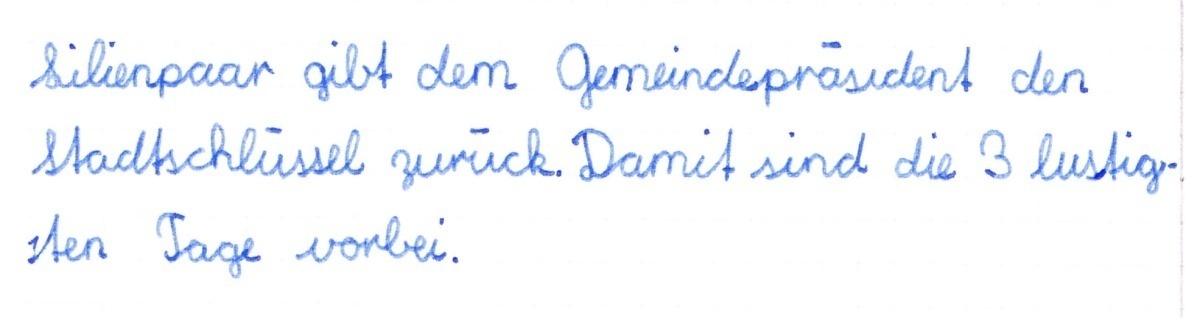 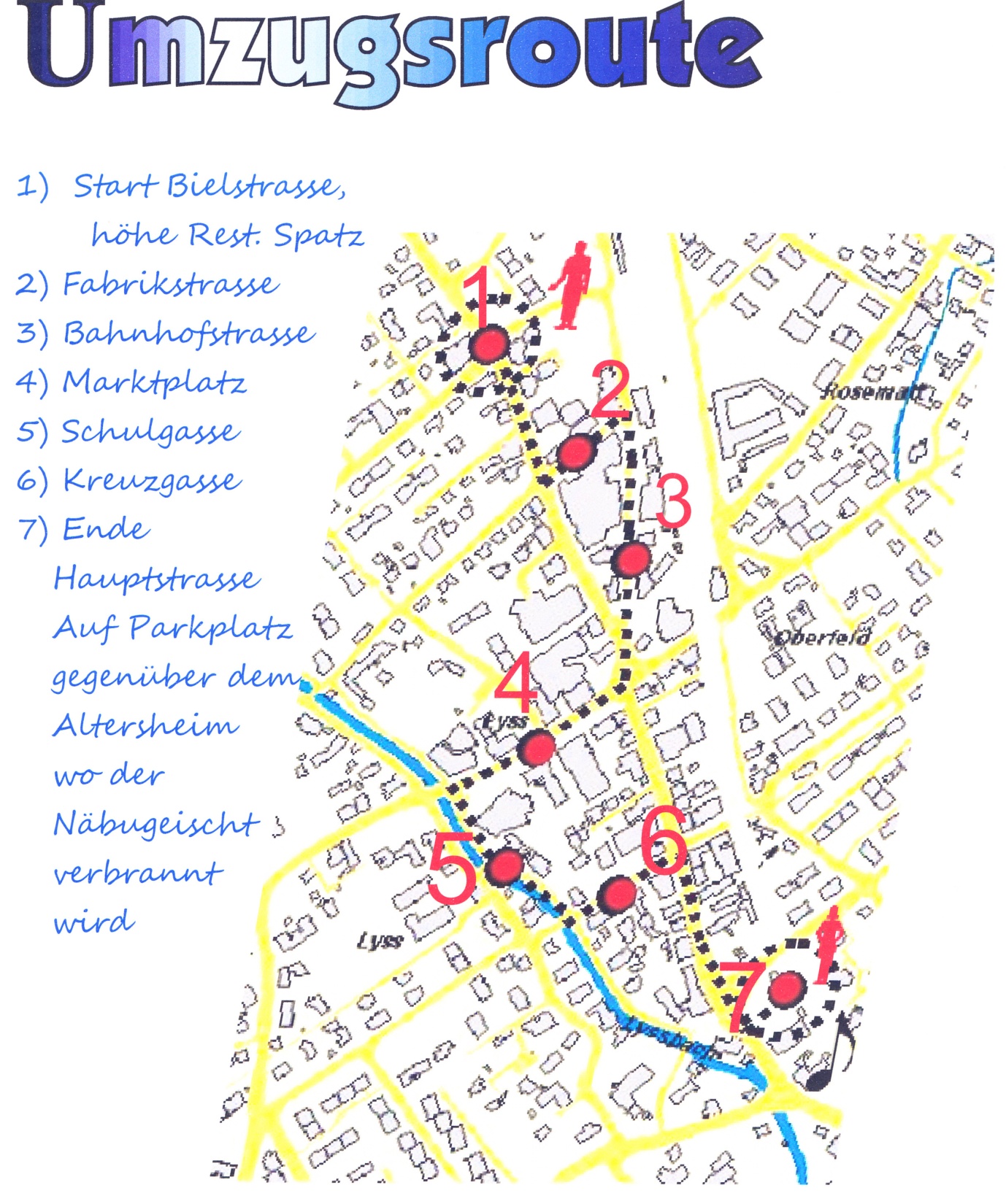 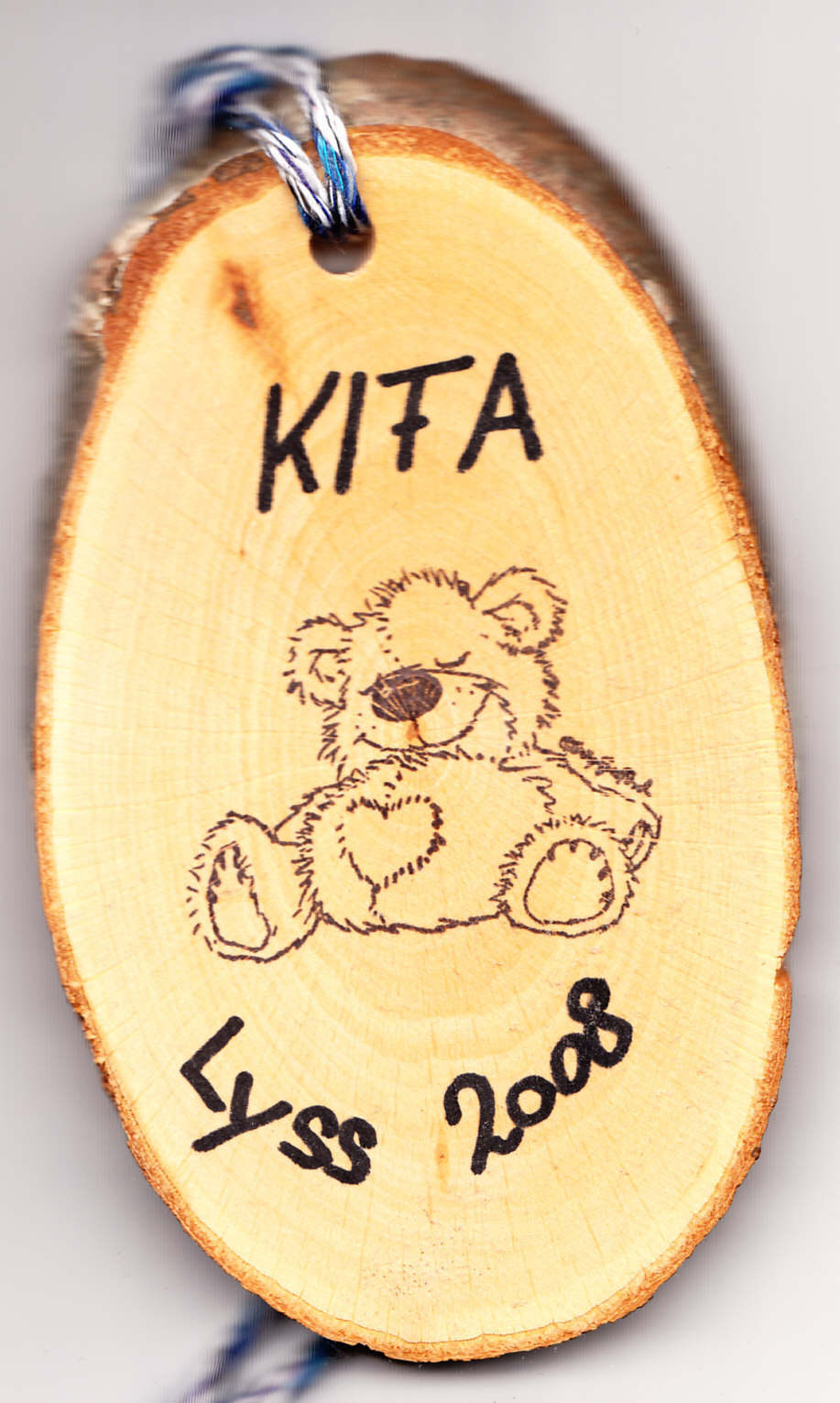 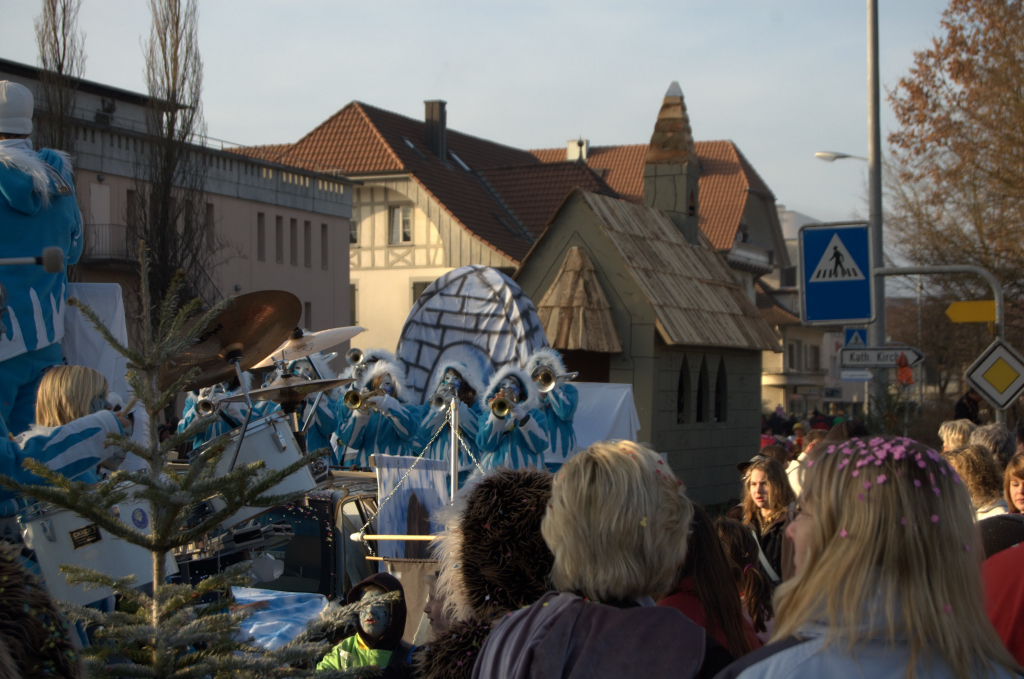 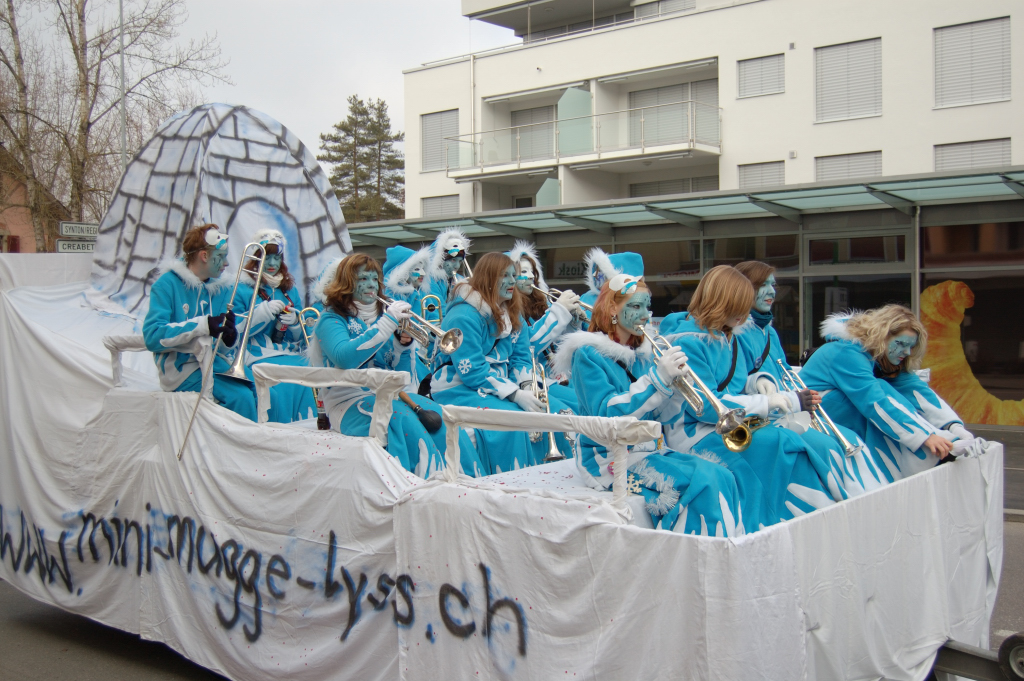 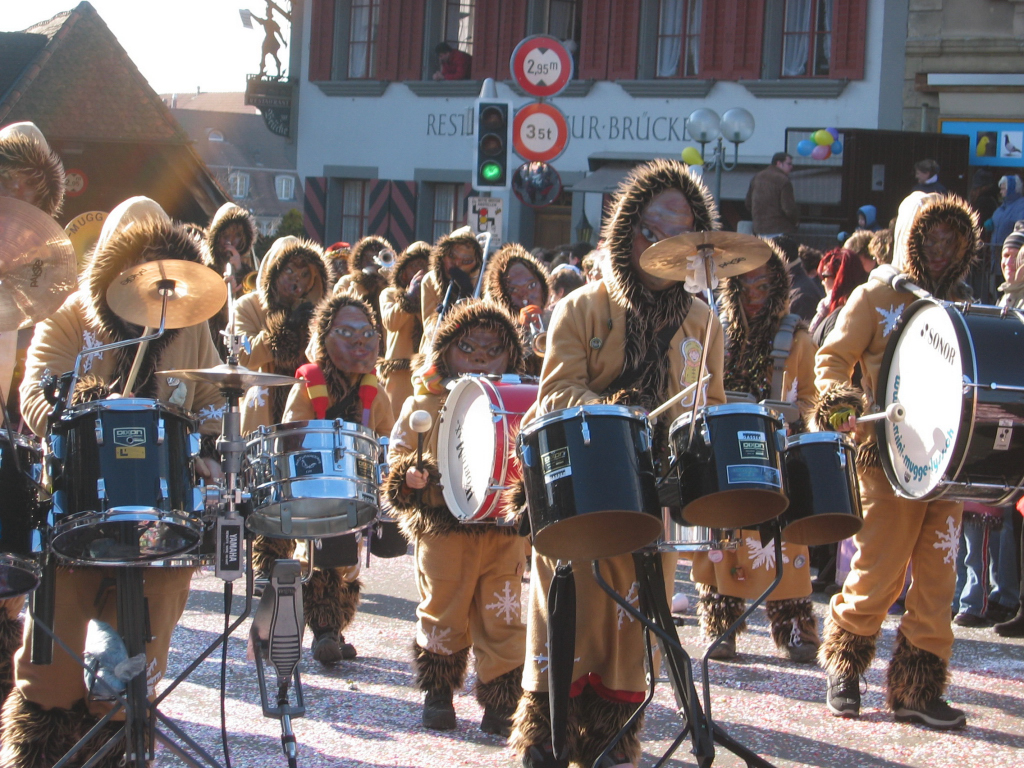 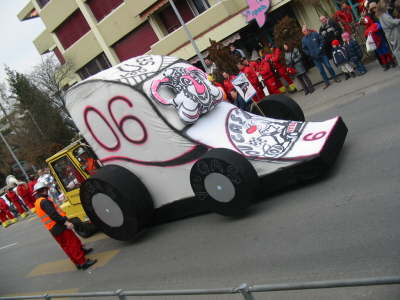 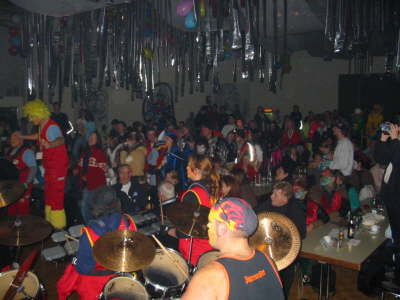 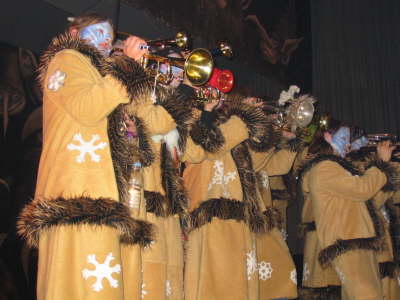 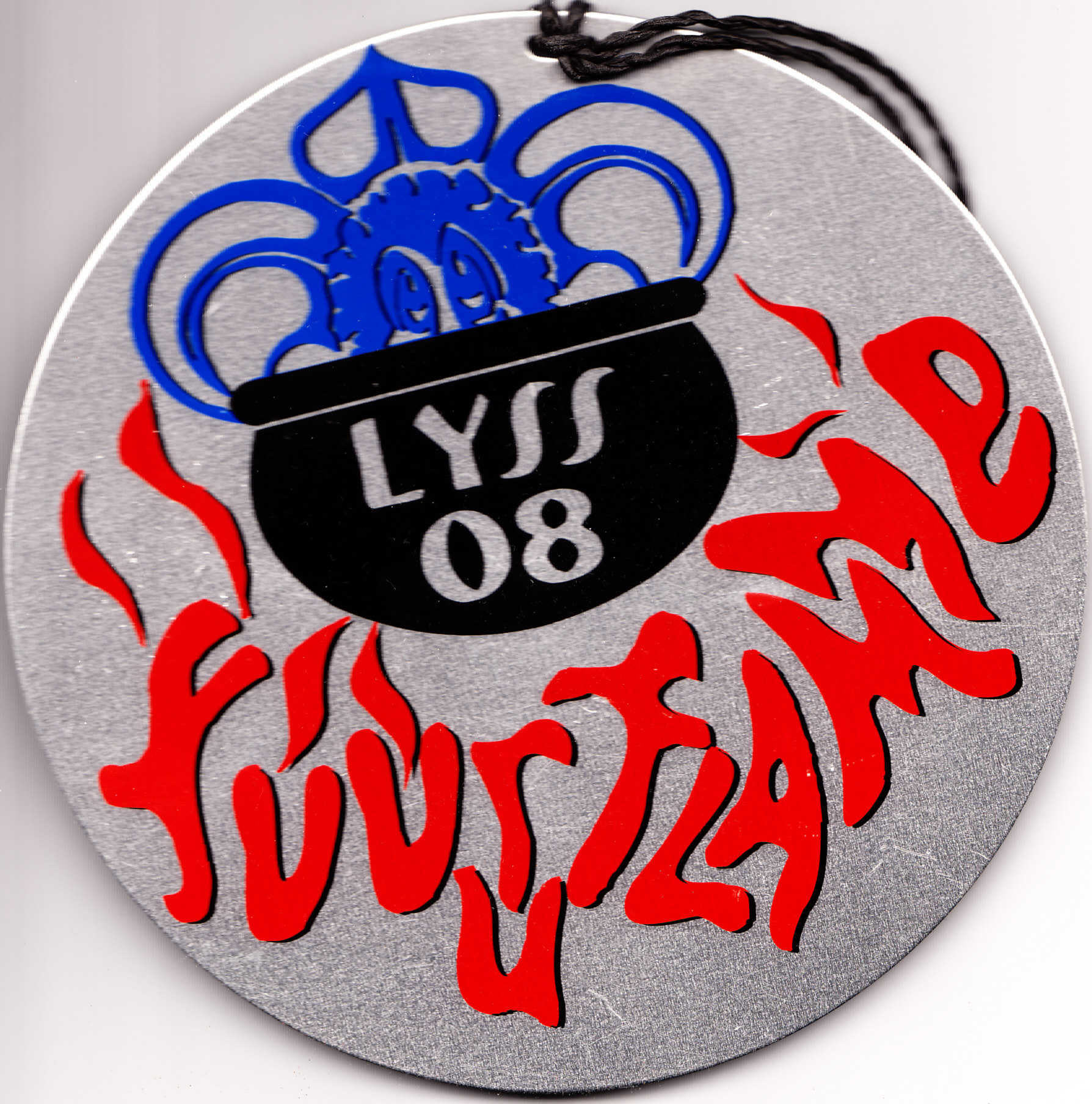 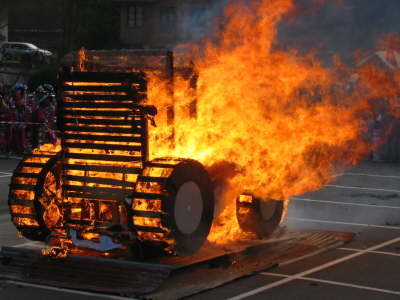 Ende